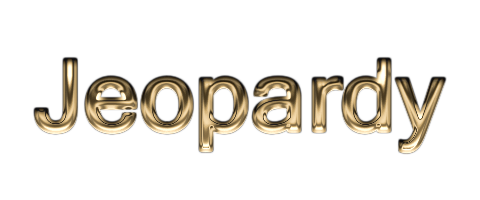 [Speaker Notes: Created by Educational Technology Network. www.edtechnetwork.com 2009]
3.2 Comparisons/Possession
Vocabulario – unidad 4
Ver
DOP
Stem Changers
10
10
10
10
10
20
20
20
20
20
30
30
30
30
30
40
40
40
40
40
50
50
50
50
50
3.2– 10 Points
ANSWER:

Translate: My mom is smarter than your friends. 

QUESTION:

Mi madre es más inteligente que tus amigos.
3.2– 20 Points
ANSWER:

Your cat is smaller than his dogs. 
QUESTION:

Tu gato es más pequeño que sus perros.
3.2– 30 Points
ANSWER:

Our house is as tall as your house.
QUESTION:

Nuestra casa es tan alta como tu casa.
3.2 – 40 points
ANSWER:

All of you have as much food as the school. 
QUESTION:

Vosotros tenéis (or ustedes tienen) tanta comida como la escuela.
3.2– 50 Points
ANSWER:

Their books have as many words as our books. 

QUESTION:

Sus libros tienen tantas palabras como nuestros libros.
Vocabulario – unidad 4– 10 Points
ANSWER:

The concert is fun.
QUESTION:

El concierto es divertido.
Vocabulario-unidad 4– 20 Points
ANSWER:

El chico que lleva el sombrero tiene razón. 
QUESTION:

The boy that is wearing the hat is right.
Vocabulario-unidad 4– 30 Points
ANSWER:

¿Vistes en los calcetines o los zapatos primero?
QUESTION:

Visto en _______________ primero./ Primero visto en _____________.
Vocabulario-unidad 4– 40 Points
ANSWER:

¿Qué es tu película favorita?
QUESTION:

Mi película favorita es _________________.
Vocabulario-unidad 4– 50 Points
QUESTION:

¿Dónde está el coche? Usa una palabra del vocabulario en la respuesta. 
ANSWER:

El coche está en la calle/al lado de la ventanilla/el cine, etc.
Ver– 10 Points
ANSWER:

¿Ves el agua? Usa un “DOP.”
QUESTION:

Sí, lo veo.
Ver– 20 Points
ANSWER:

La veo en el cine. Create the question.
QUESTION:

¿Dónde ves la película?
Ver– 30 Points
ANSWER:

¿Quieren ustedes ver la película Hunger Games? Usa un DOP.
QUESTION:

Sí, la queremos ver./Sí, queremos verla.
Ver– 40 Points
ANSWER:


Vemos el chico que lleva los pantalones cortos, una camiseta y los calcetines.


QUESTION:

We see the boy that wears shorts, a tshirt and socks.
Ver– 50 Points
ANSWER:

No, no la veo. Create the question.

QUESTION:
¿Ves _______?
DOP – 10 Points
ANSWER:

Como la ensalada en la escuela. (Rewrite with DOP)

QUESTION:

La como en la escuela.
DOP – 20 Points
ANSWER:

Preferimos beber el jugo con el desayuno. Rewrite w/ DOP.

QUESTION:

Lo preferimos beber con el desayuno./Preferimos beberlo con el desayuno
DOP – 30 Points
ANSWER:

¿Quieren ellos estudiar el papel? Answer w/ DOP.
QUESTION:

Sí, ellos quieren estudiarlo./Sí, lo quieren estudiar.
DOP – 40 Points
ANSWER:¿Por qué dice Pablo la verdad? ANSWER w/ DOP – tricky.
QUESTION:

La dice él porque es honesto.

¿Otra respuesta?
DOP – 50 Points
QUESTION:

Tiñen las camisetas de color azul.


ANSWER:

Las tiñen de color azul.
[Speaker Notes: Subjective rhythmization experiment]
Stem Changers– 10 Points
ANSWER:

Duermo en la noche.

QUESTION:

I sleep at night.
Stem Changers – 20 Points
ANSWER:

Medimos el chico en la oficina del doctor.

QUESTION:

We measure the boy in the doctor’s office
Stem Changers– 30 Points
QUESTION:

La clase compite en el juego de Jeopardy.
ANSWER:

The class competes in the Jeopardy game.
Stem Changers– 40 Points
ANSWER:

She dreams about dogs at night.

QUESTION:

Ella sueña con los perros en la noche.
Stem Changers– 50 Points
QUESTION:

Piensas mucho en la escuela porque hay muchas clases y mucho trabajo.
ANSWER:

You think a lot in school because there are many classes and a lot of work.